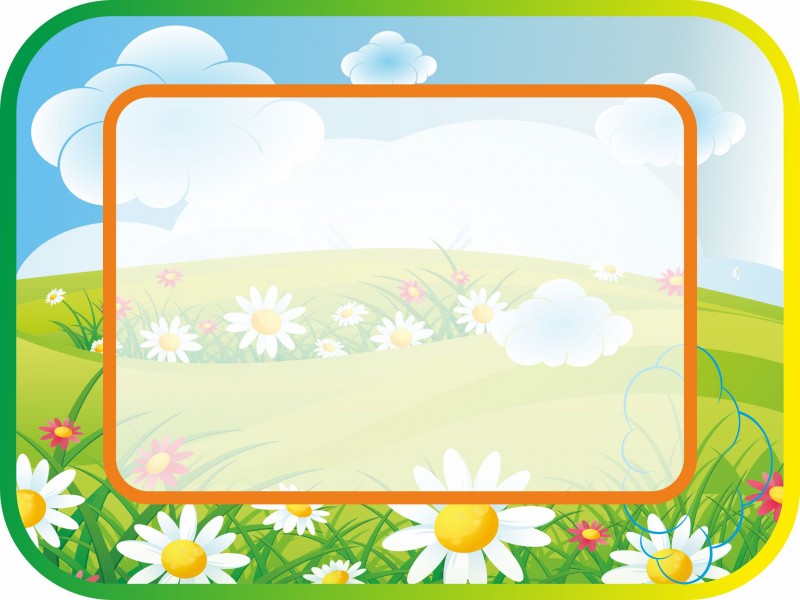 Муниципальное бюджетное дошкольное образовательное учреждение «Детский сад № 9» «Аленький цветочек» 
г. Бийск, Алтайский край
Презентация «Огород на подоконнике» 
«В огородном царстве, в овощном государстве»
средняя группа № 3
Воспитатель: Тишина Е.С.
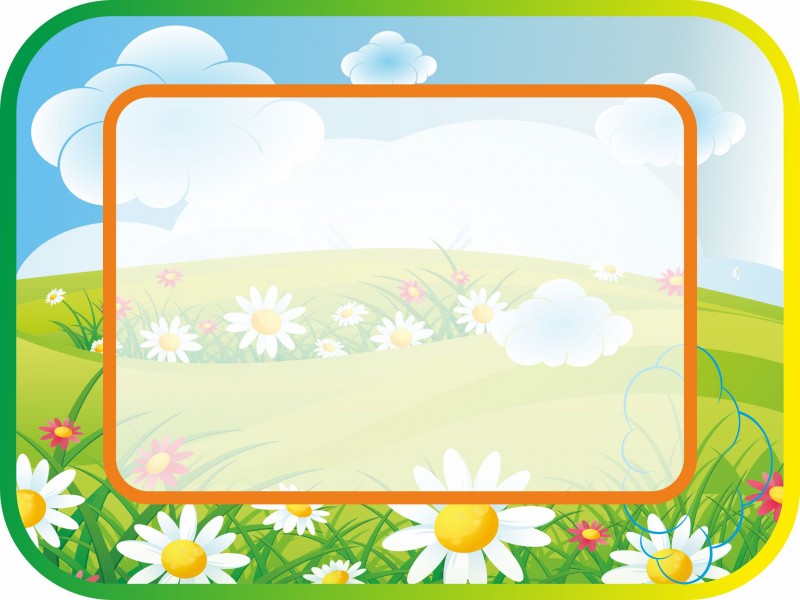 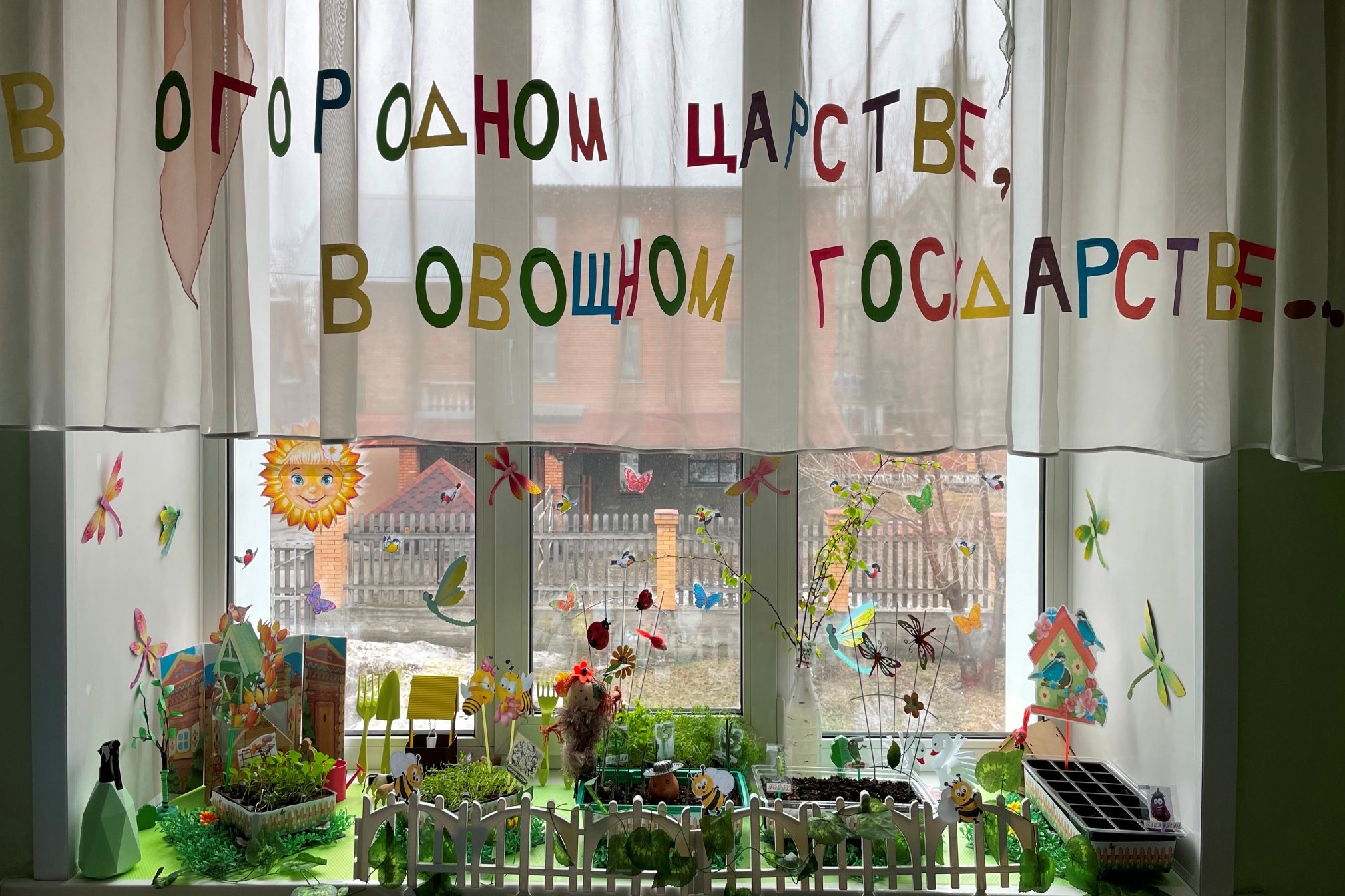 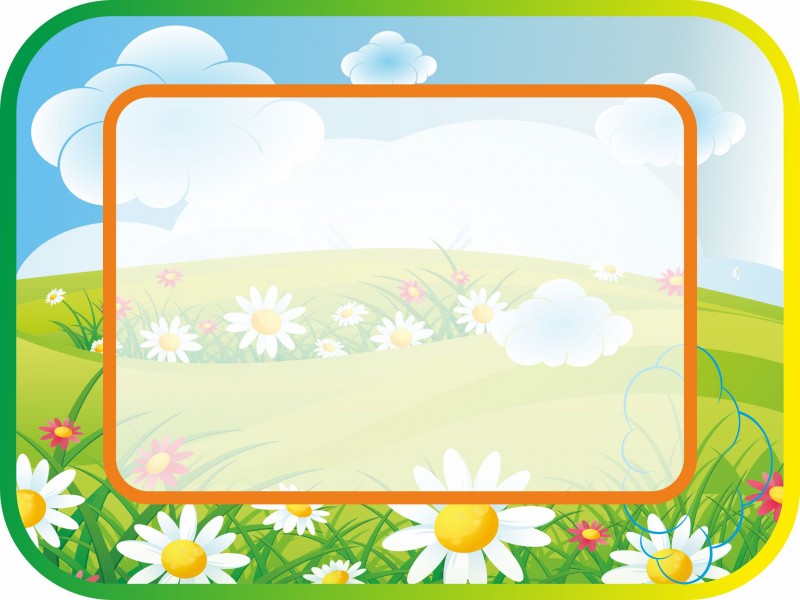 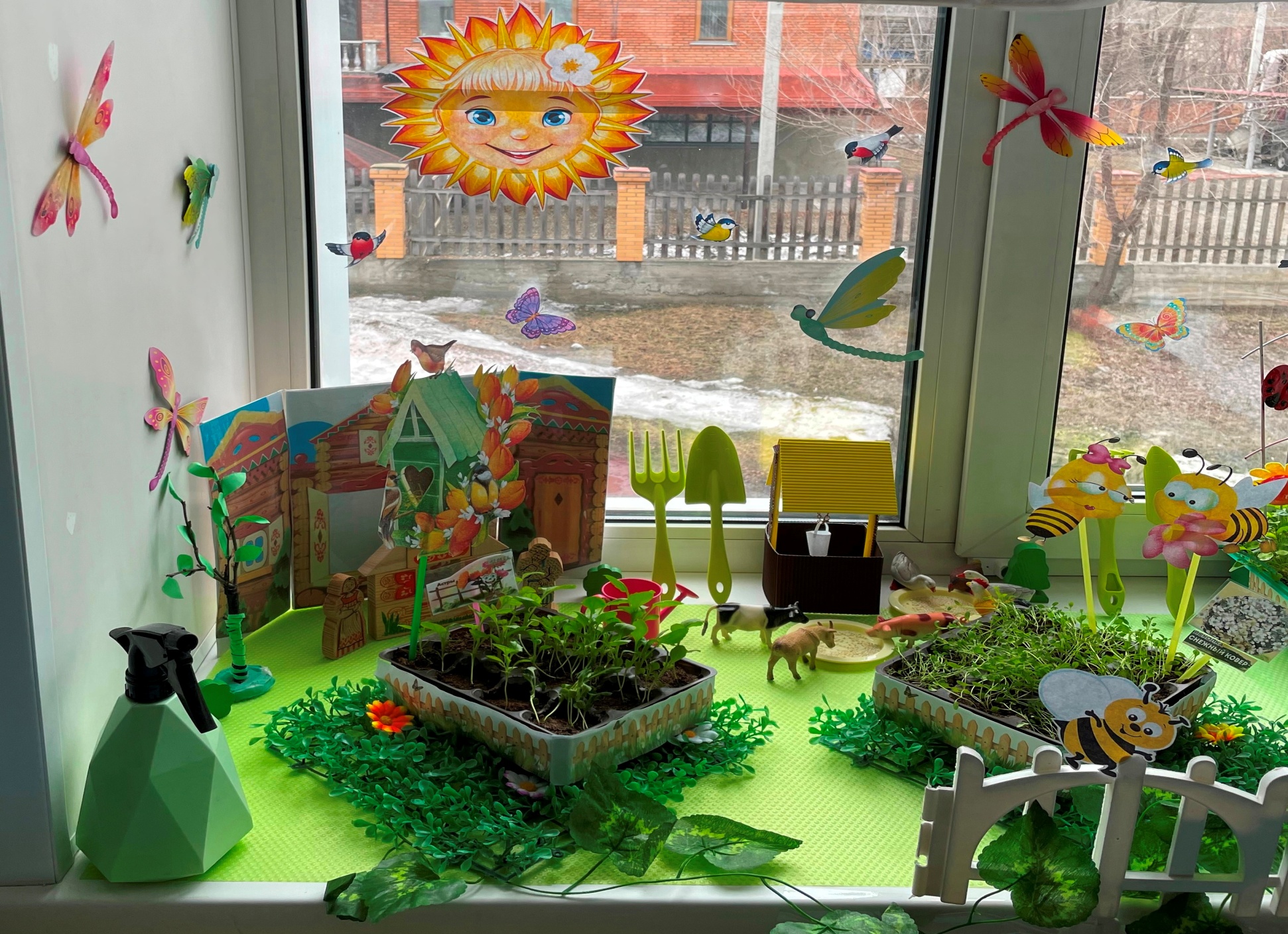 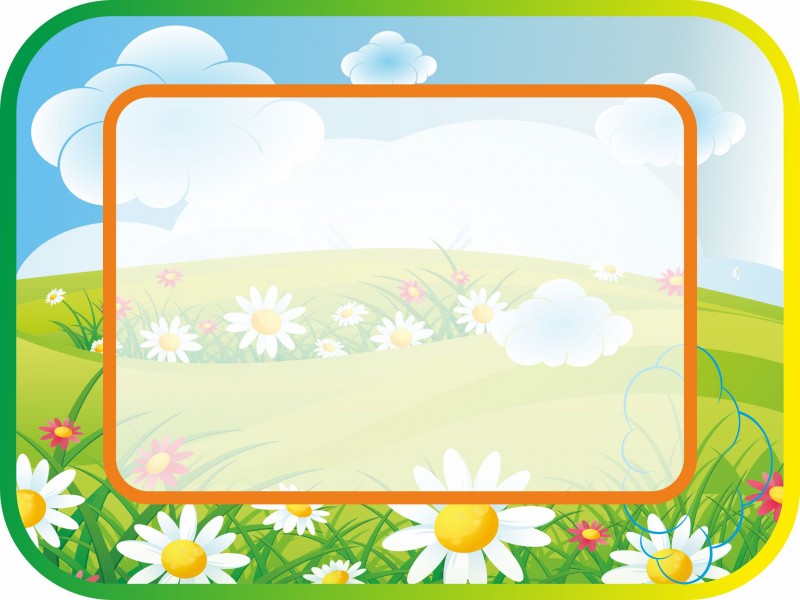 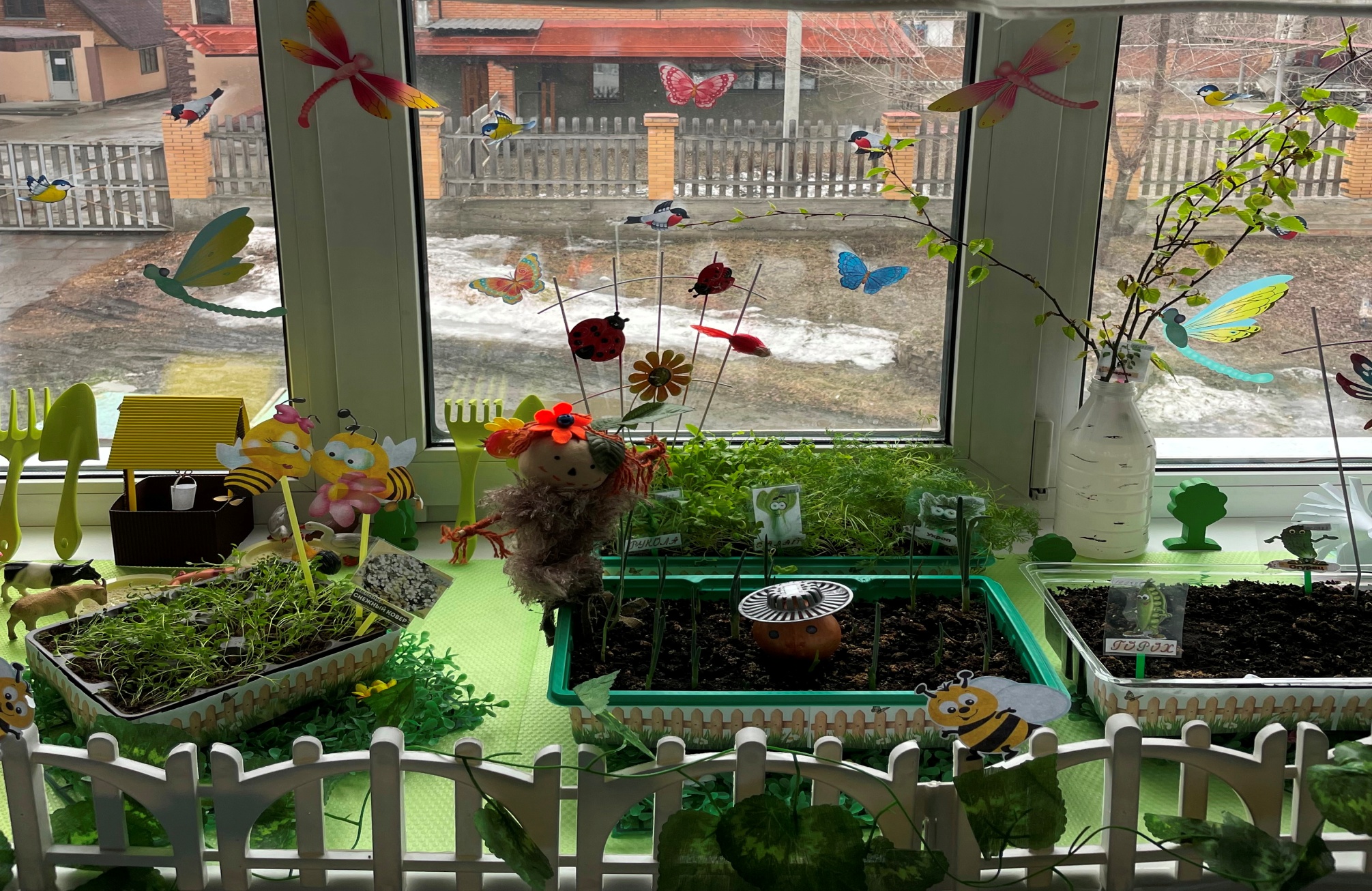 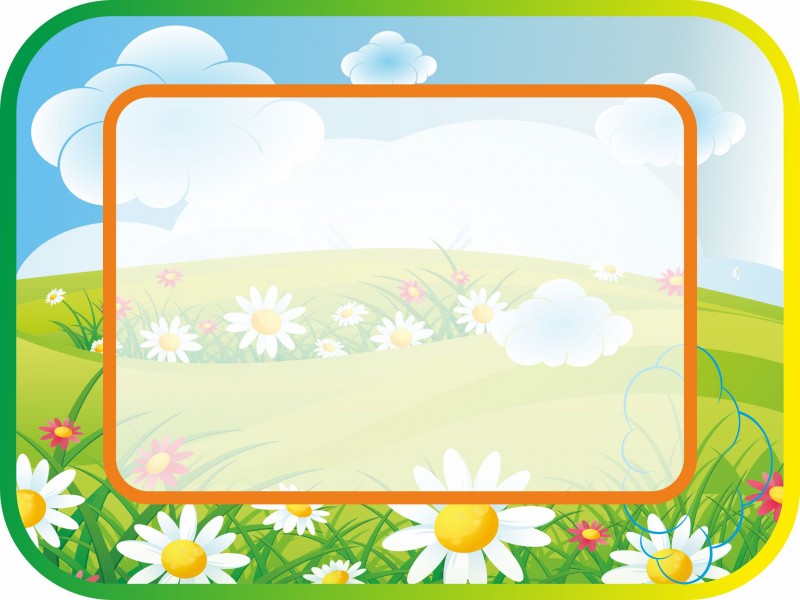 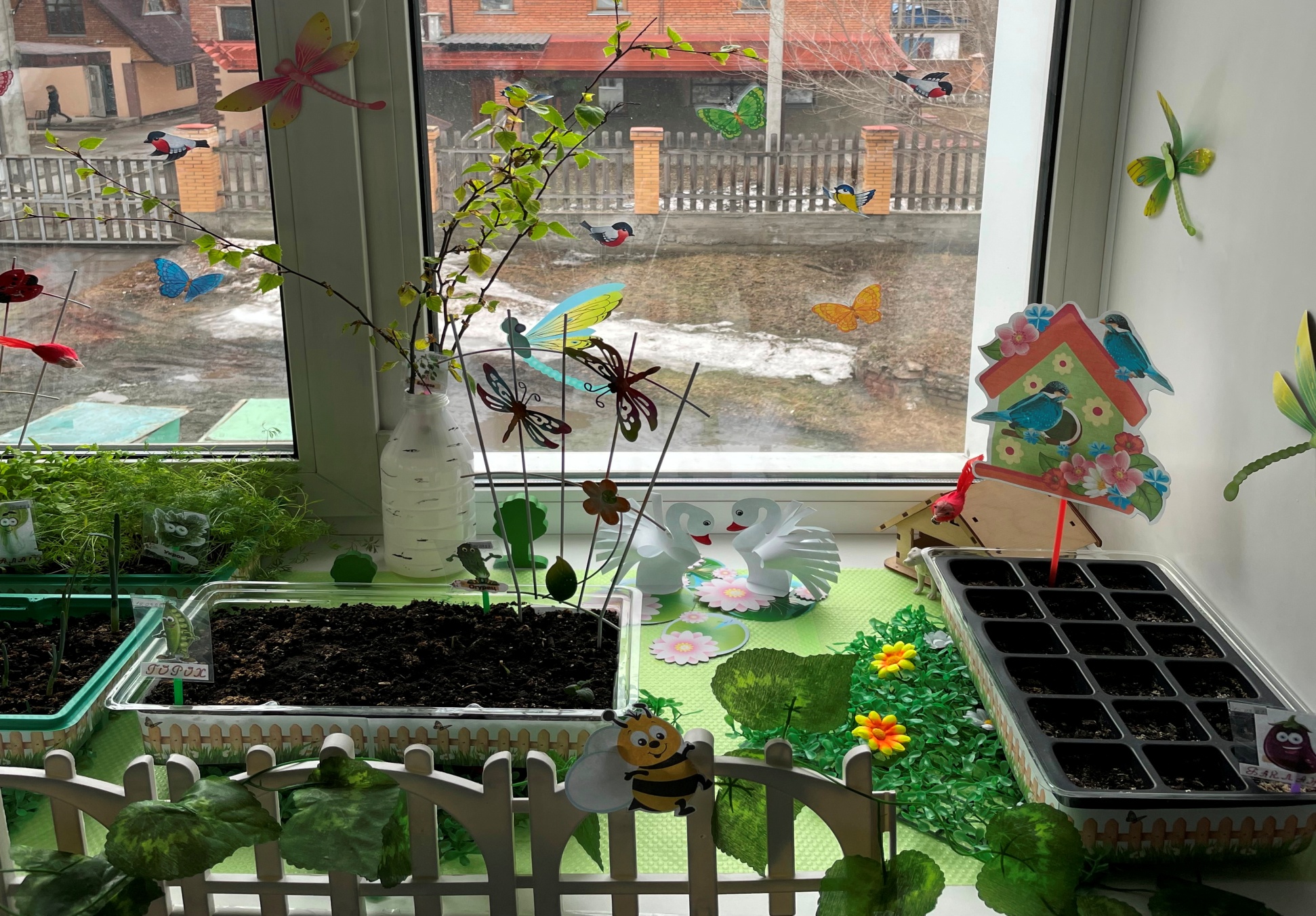 [Speaker Notes: Была представлена презентация на тему «Огород на подоконнике» «В огородном царстве, в овощном государстве» на конкурс для педагогов.
Спасибо за внимание!]